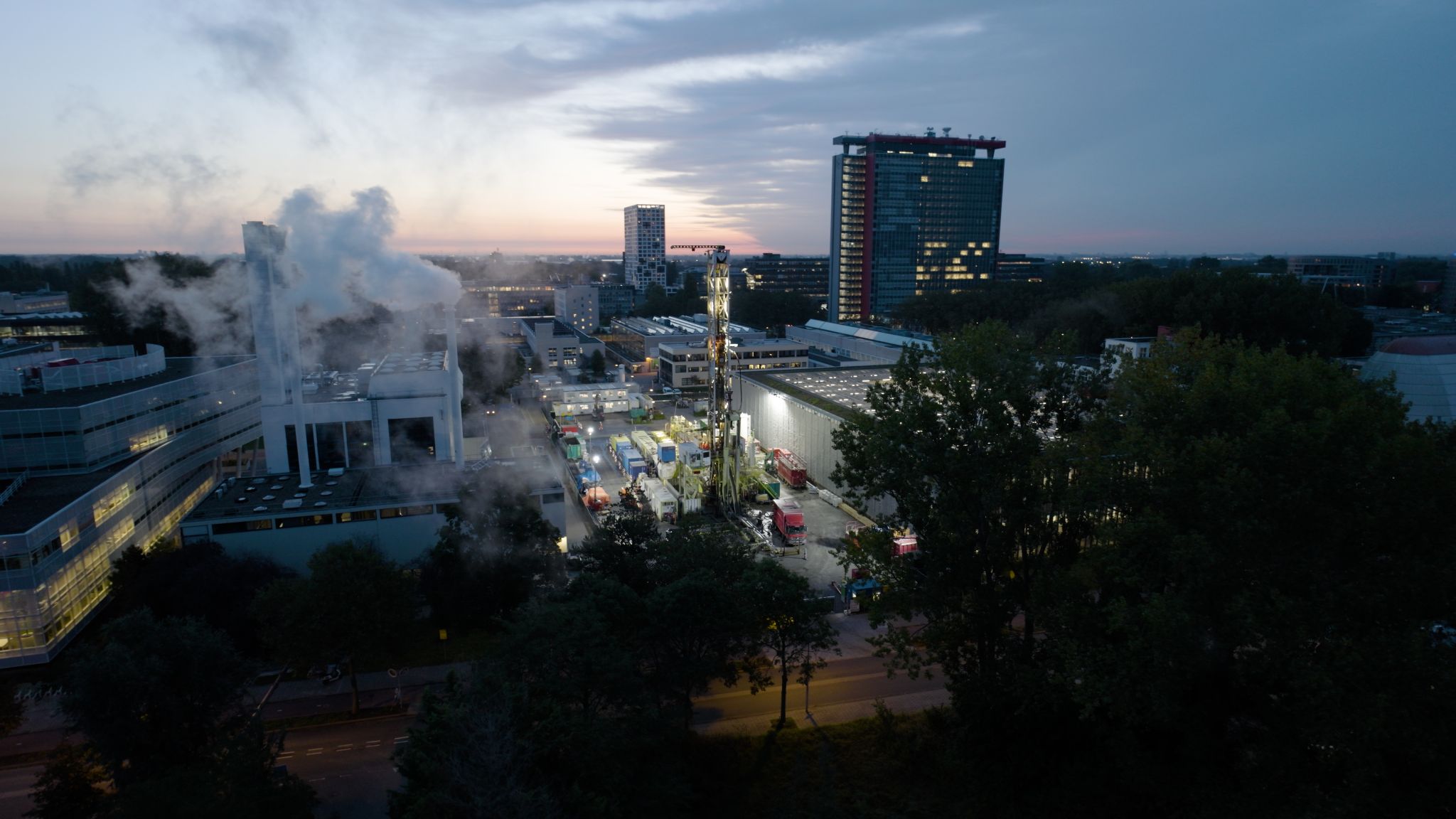 Big is beautiful!

Geo-Energy Test Beds

Susanne Laumann, Liliana Vargas Meleza, Phil Vardon


A subdomain of the TCS Multi-Scale Laboratories
controlled at small scale
Large-scale behavior…
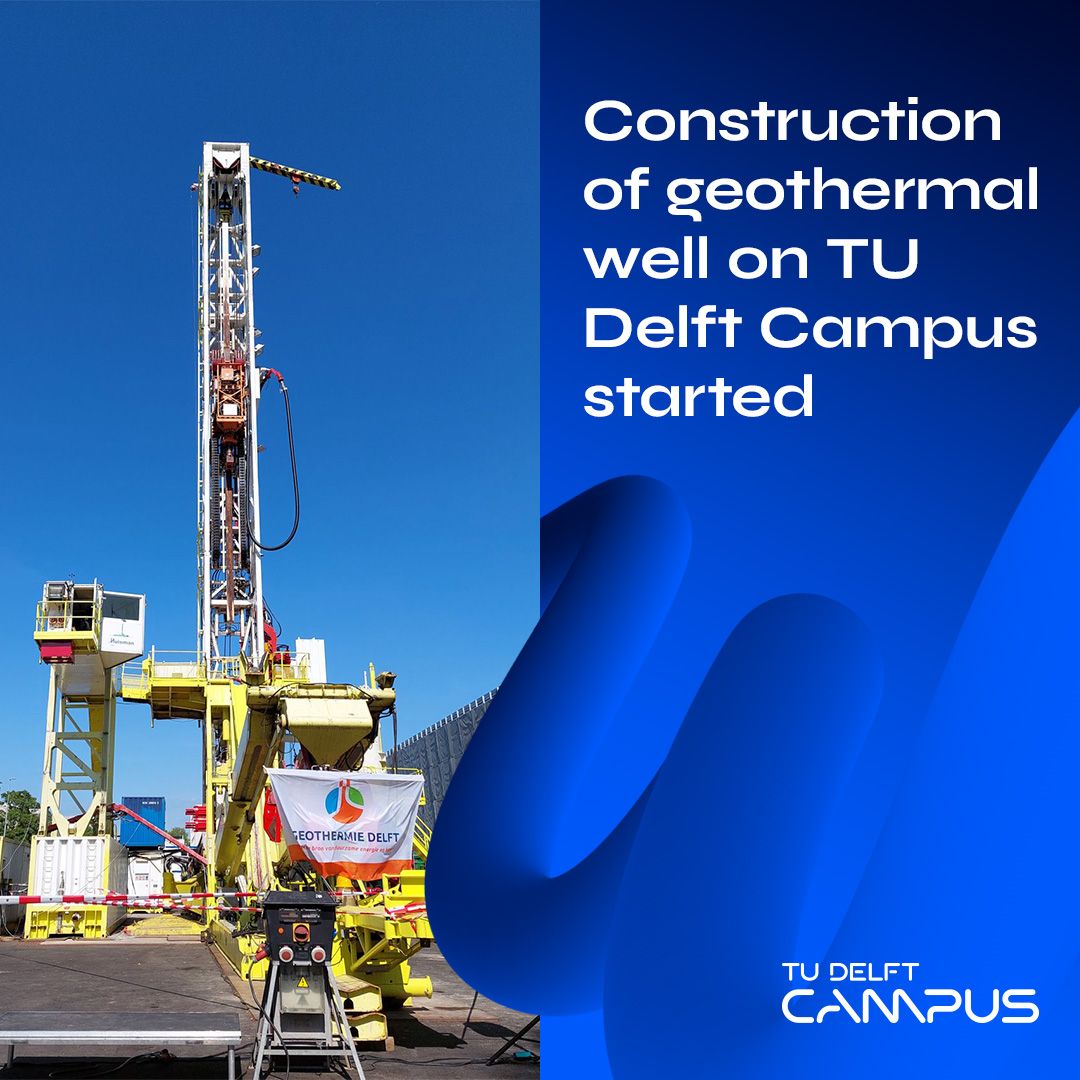 Porosity?
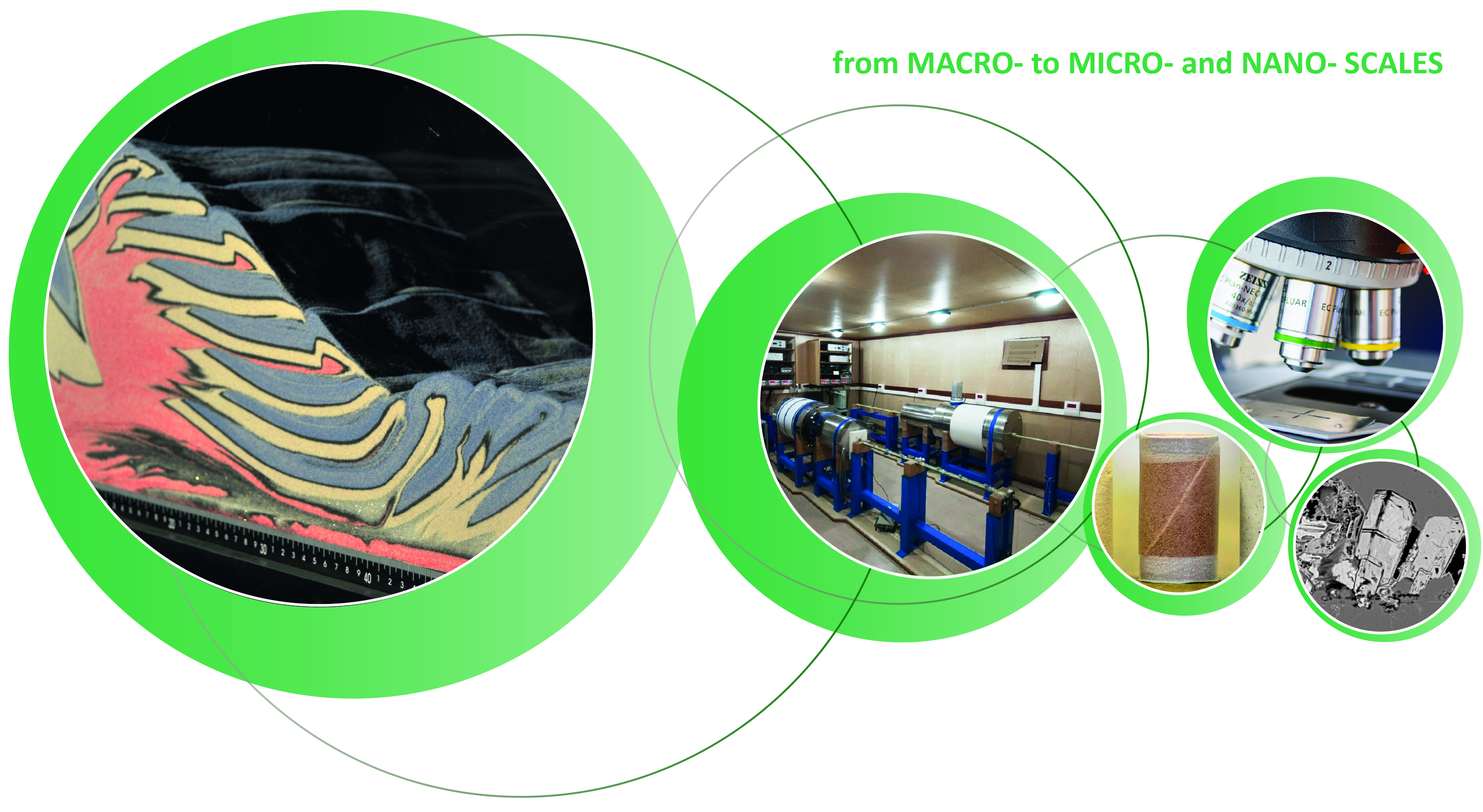 Reservoir heterogeneity?
During energy production?
Deformation behavior?
Governing processes?
Subsurface storage?
Earthquakes?
Assessment of subsurface behavior requires Multi-Scale understanding
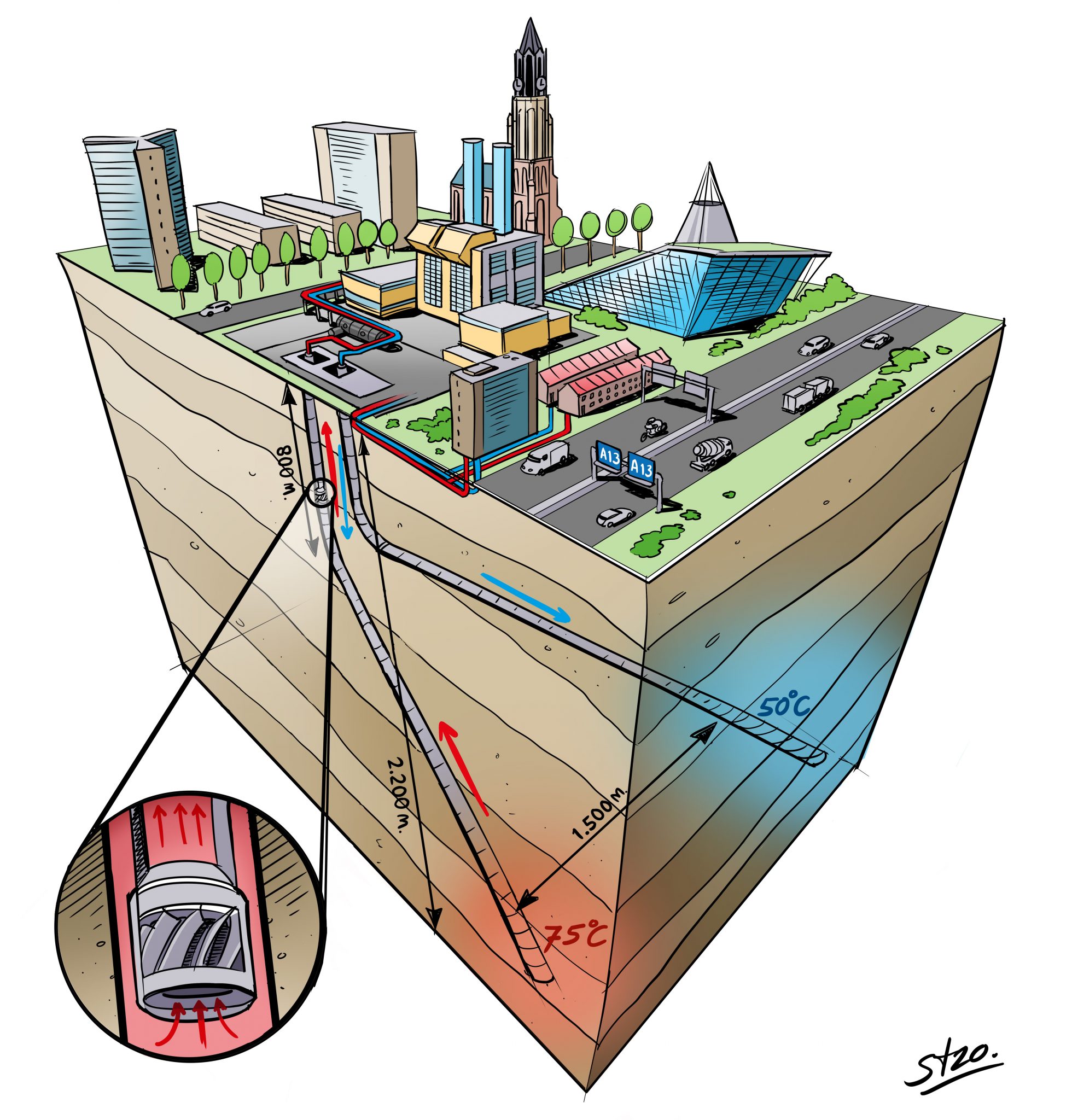 What are Geo-Energy Test Beds?
Field-scale testing and monitoring facilities developed to understand the subsurface processes associated with power and heat generation technologies.
Bridging of scales
Monitoring of operating systems
In-situ monitoring
Field-scale testing
Geothermal well on TU Delft campus
[Speaker Notes: What is a Geo-Energy test bed definition (done) → scale/ monitoring/in situ]
Geo-Energy Test Beds - Research Infrastructures
Engagement of facilities in the following domains

Shallow & deep geothermal
Carbon capture and storage (CCS)
Geological storage of radioactive waste
Underground hydrogen storage
Technische Zentrum der RUB © Fraunhofer IEG
Geo-Energy Test Beds - Research Infrastructures
Facilities are instrumented with multi-scale and multi-disciplinary sensor networks, including: 

Seismic background networks 
Shallow & deep injection and monitoring boreholes
Borehole sensors (permanent and temporary)
Fibre optics for distributed sensing (acoustic DAS, temperature DTS, strain DSS, pressure DPS)
(Near) Real time monitoring (flow, strain)
Bedretto Underground Lab © ETH Zurich
Geo-Energy Data and Data Products
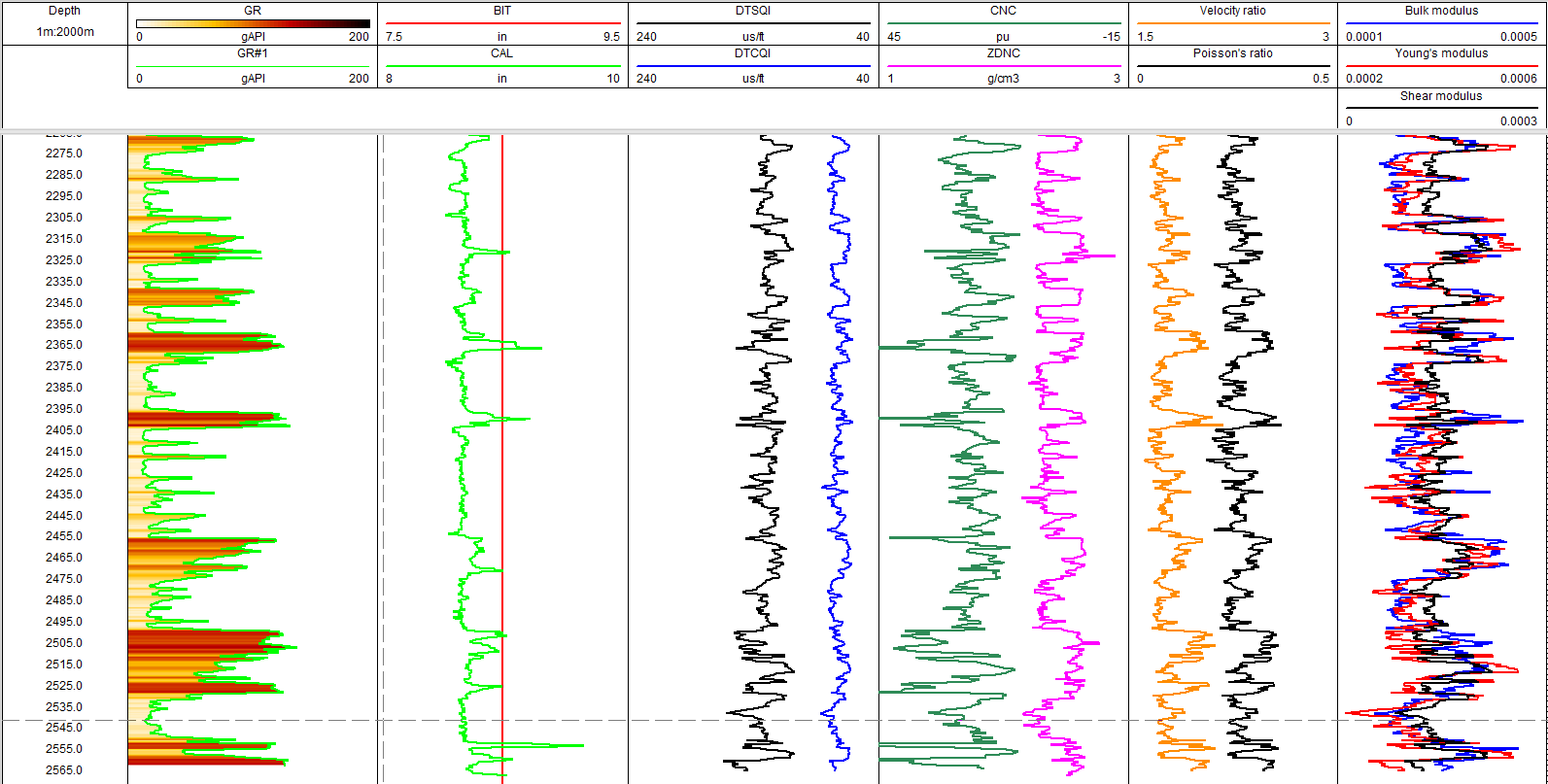 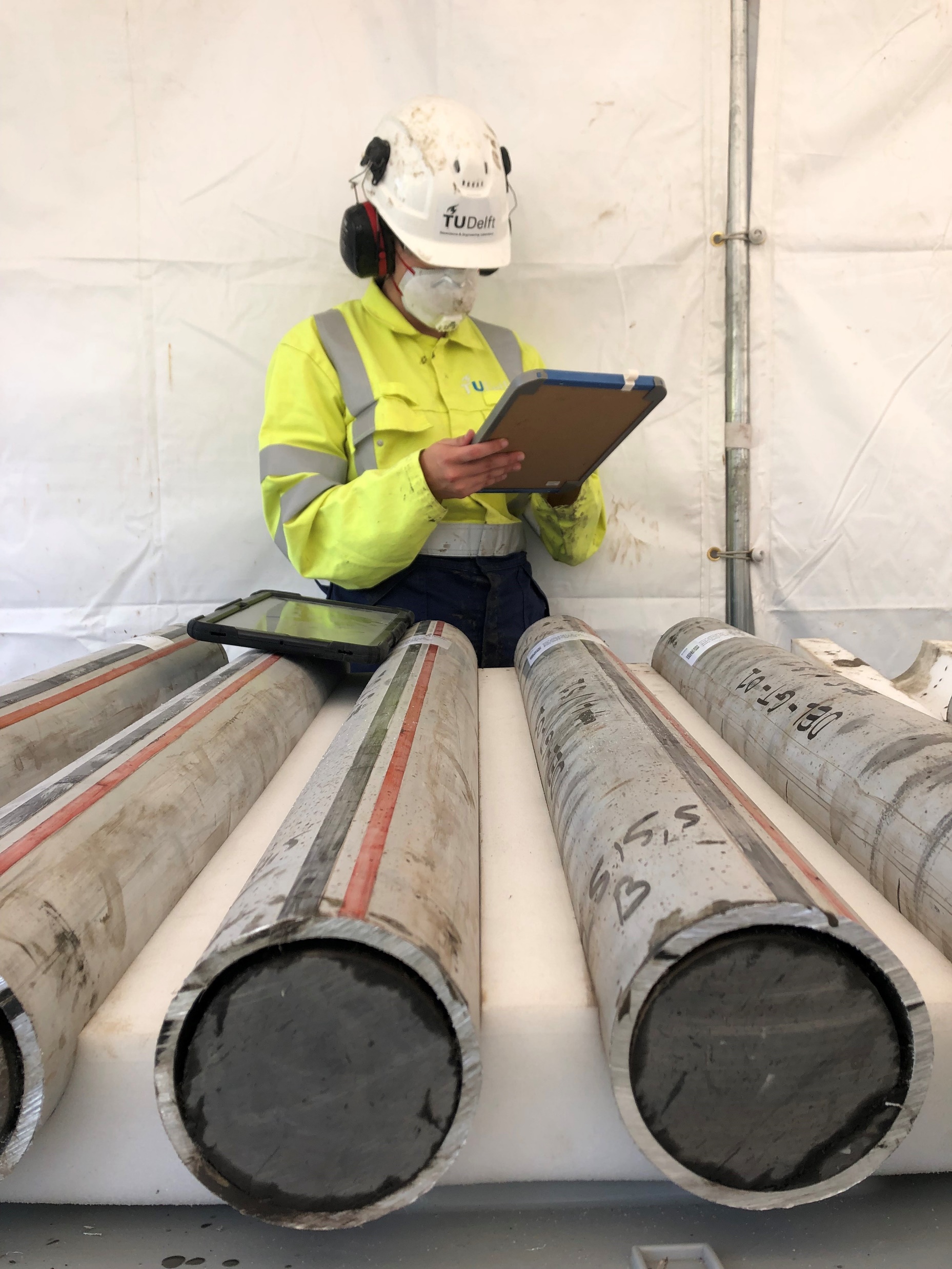 Data types:
Data on past and future field experiments
hydraulic, geophysical, geochemical, geological
Borehole data: physical samples, well logs
Distributed sensing (DTS, DAS, DSS, DPS)
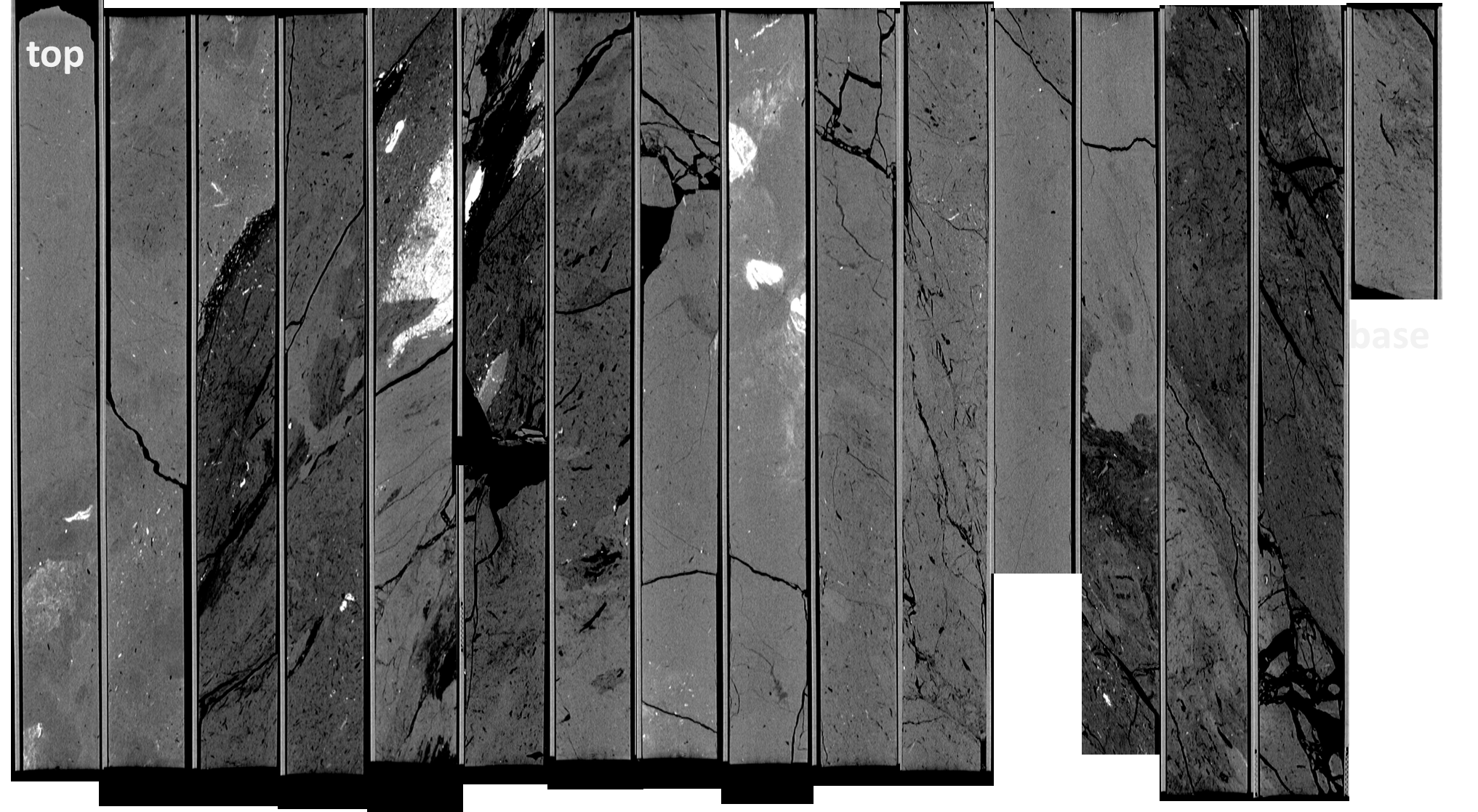 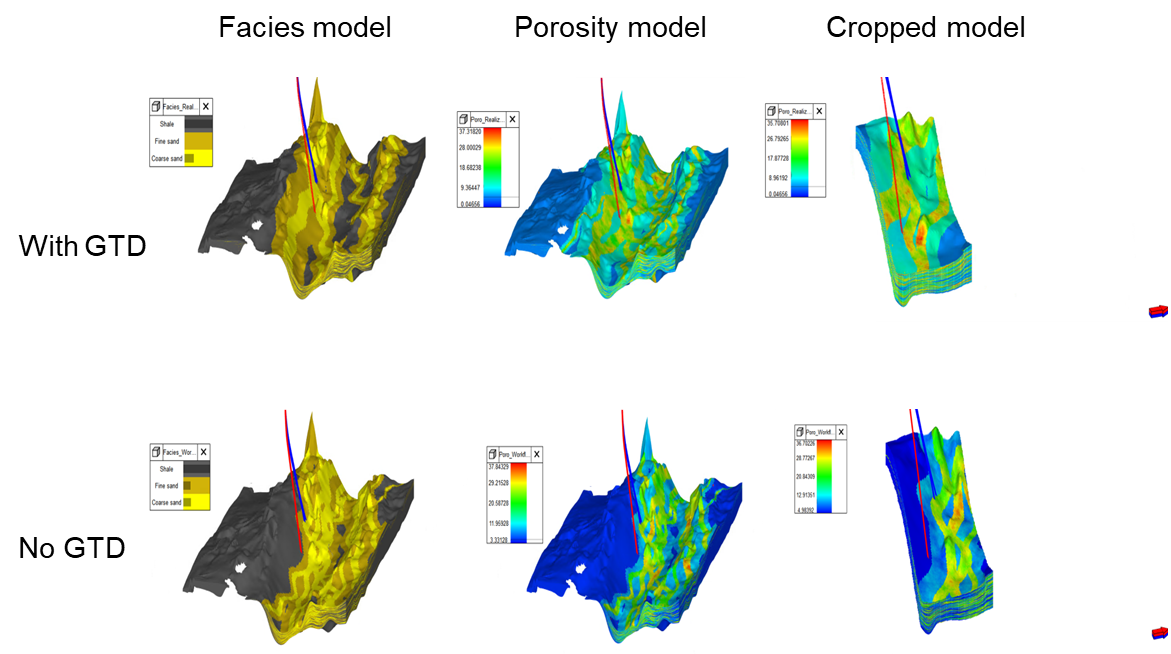 Data products:
Multi-scale & multi-resolution models
basin, reservoir, reactive transport, …
Numerical simulations
[Speaker Notes: Pictures data campus well
EPOS ON link - doc sent by Ronald]
Geo-Energy Data and Data Products
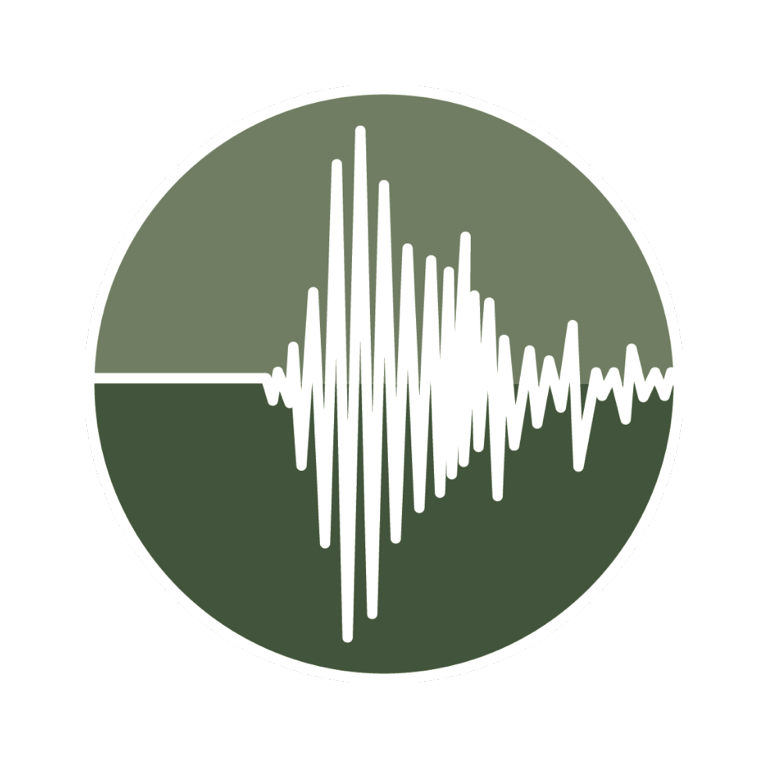 Data types across multiple TCS’s and MSL subdomains:
Seismic catalogues and DAS data  >  TCS Seismology
Hydraulic data, strain, temperature, pressure > MSL subdomain Geo-Energy Test Beds
Sample analysis; rock physics > MSL subdomain Rock and Melt Physics
Geochemical > TCS Near Fault Observatories >  MSL subdomain Geochemistry
Geological data, CT scans > TCS Geological Information and Modeling > MSL microscopy & tomography
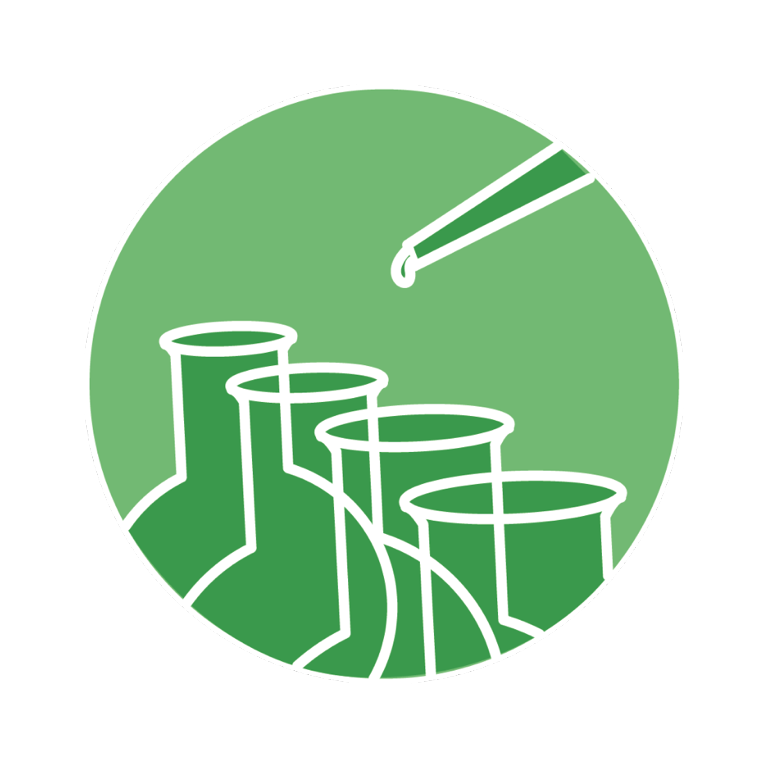 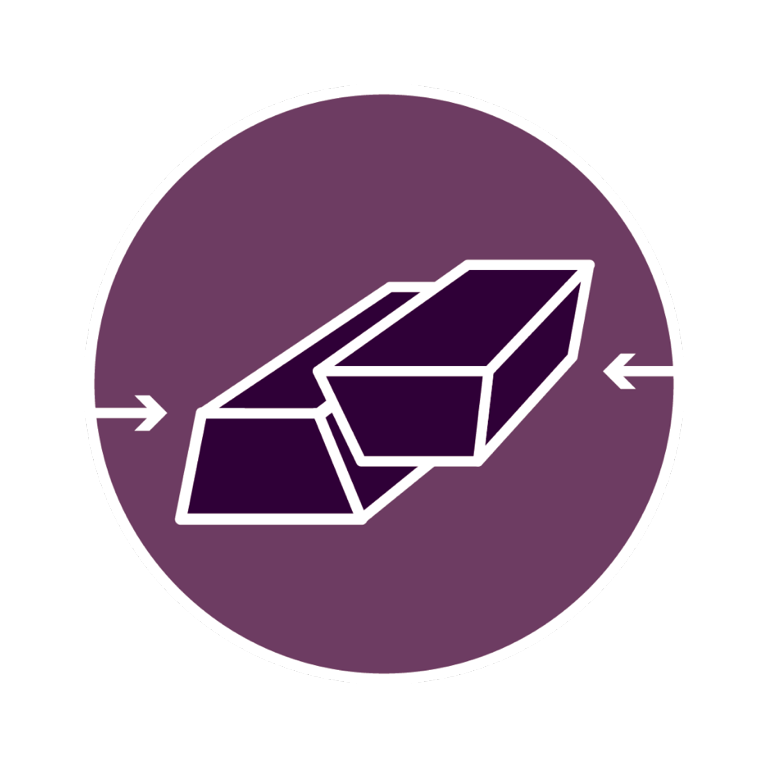 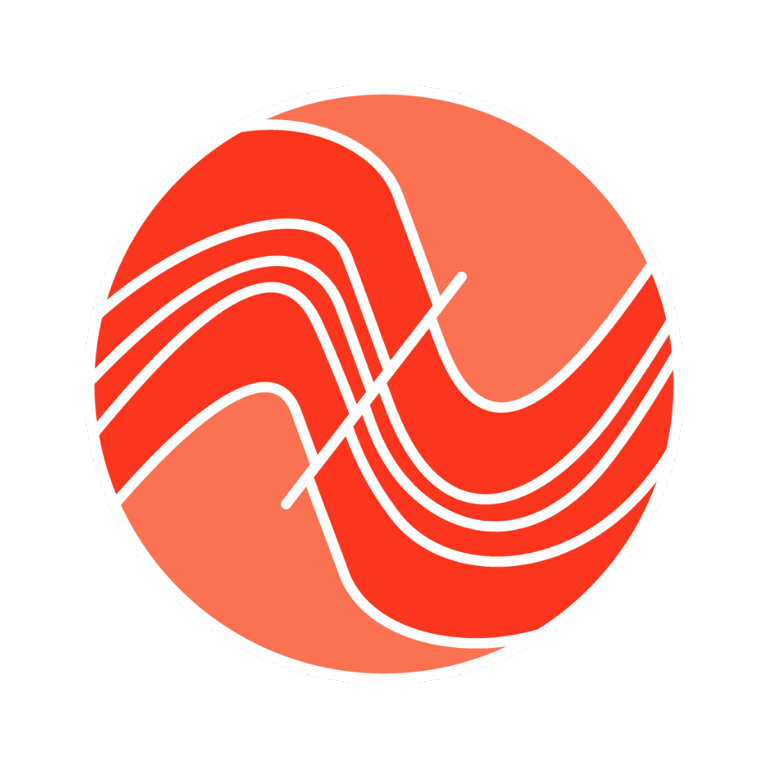 Large-volume data: a DAS dataset may be up to several TB
Unique one-off datasets: every test bed produces their own unique data
Geo-Energy Test Beds Data Sets via MSL data catalogue
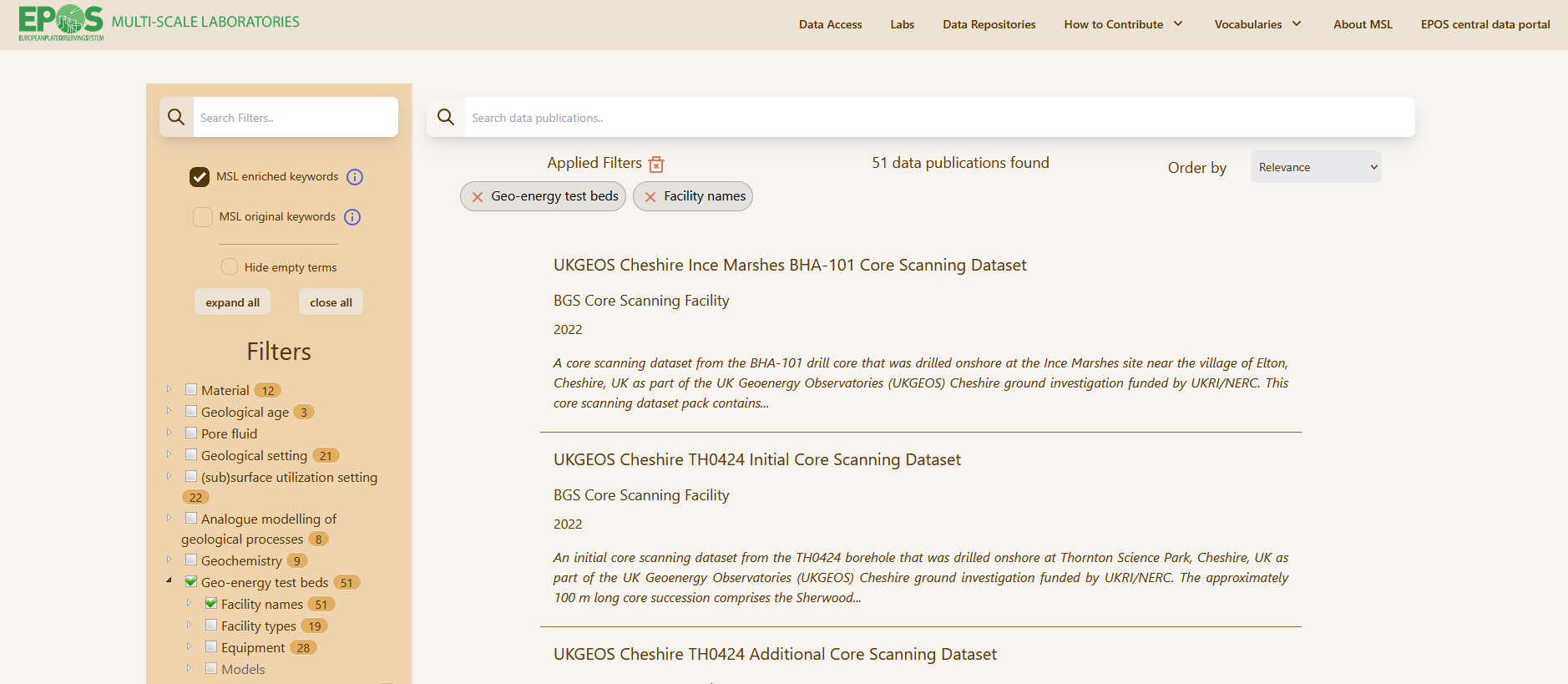 [Speaker Notes: EPOS on aim; GETB is in MSL catalogue; EPOS portal update is coming (screenshot with info where GETB can be found)]
Geo-Energy Test Beds Data Sets via EPOS portal
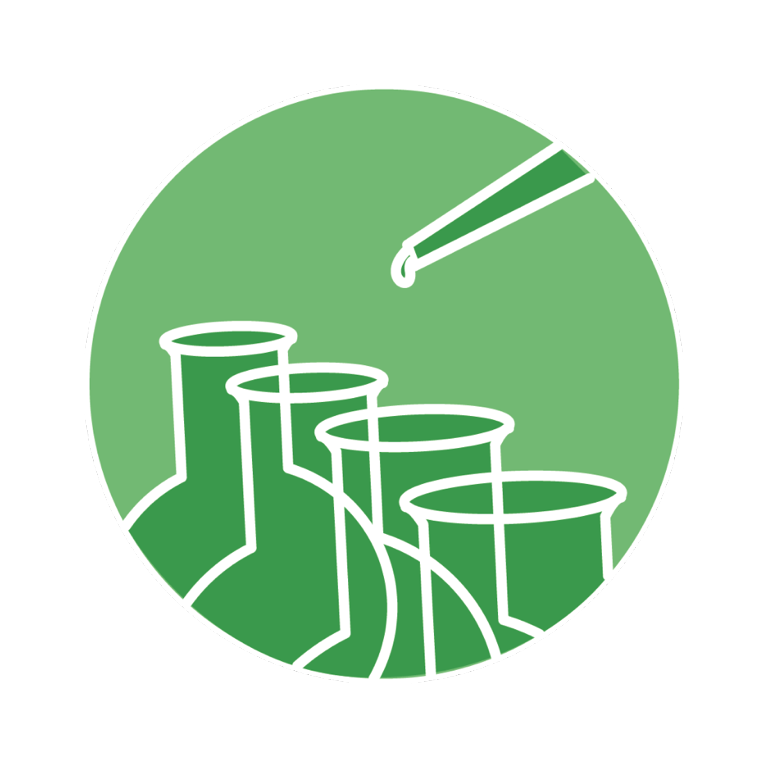 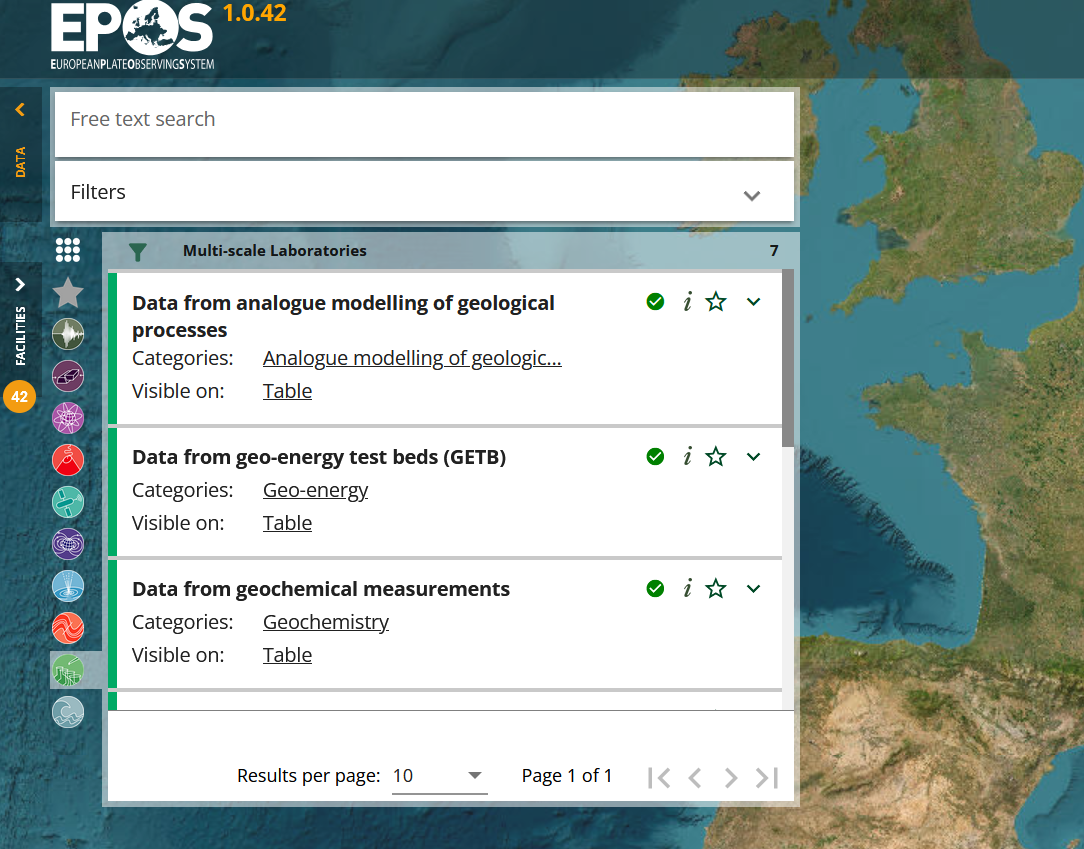 [Speaker Notes: EPOS on aim; GETB is in MSL catalogue; EPOS portal update is coming (screenshot with info where GETB can be found)]
A growing geo-energy community
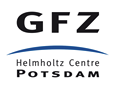 Campus geothermal project at TU Delft
UKGEOS - 3 UK observatories on heat / geothermal / geosciences,
Gross Schoenebeck (in-situ geothermal lab),
Ketzin (CO2 storage pilot site, abandoned),
Fraunhofer Field Scale Lab Geo³ for Geothermal Energy, Geotechnologies and Georesources
Fraunhofer Field Scale Lab TRUDI underground laboratory and Rhineland,
ETHZ Bedretto Underground Lab for Geosciences and Geoenergies,
Rijswijk Centre for Sustainable Geo-energy, TNO
ECCSEL ERIC - CO2 storage facilities
Krafla Magma Test Bed
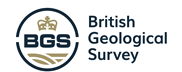 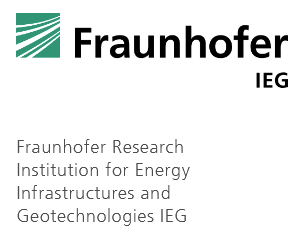 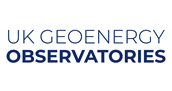 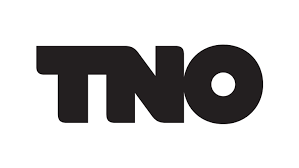 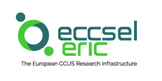 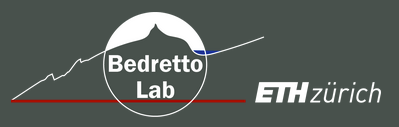 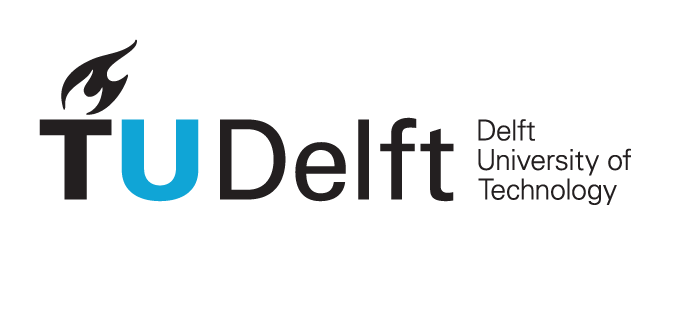 [Speaker Notes: Krafla - data set is available through EPOS (done)]
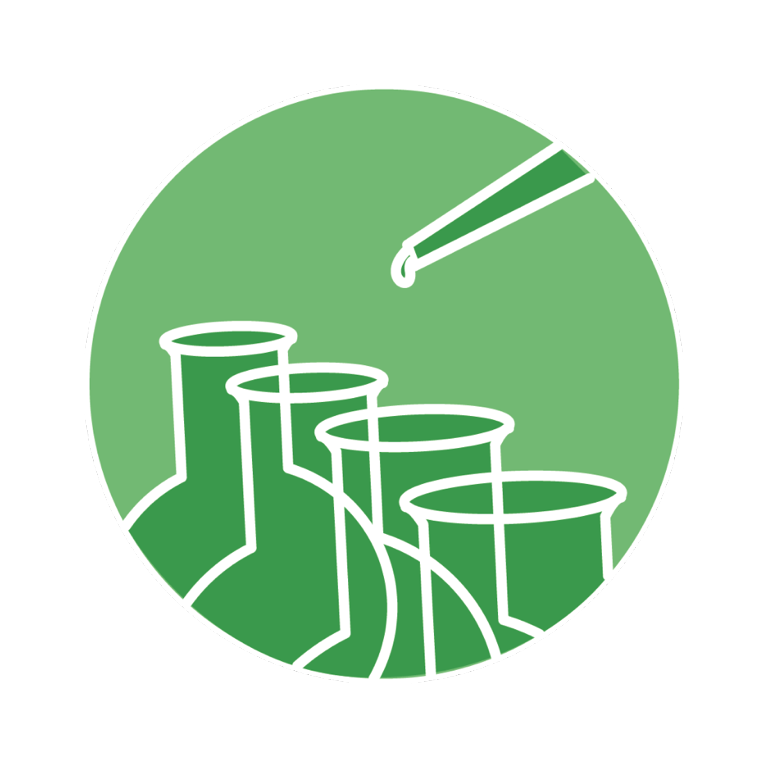 A growing geo-energy community
The purpose of this community is:
To make highly valuable unique datasets publicly available
We do this via:
Knowledge exchange (community-approved vocabulary)
Resource sharing 
Opportunities for synergy and collaboration
Funding opportunities
Linking with industry and society
[Speaker Notes: Link with industry/society // scientific benefits - scale/model validation]
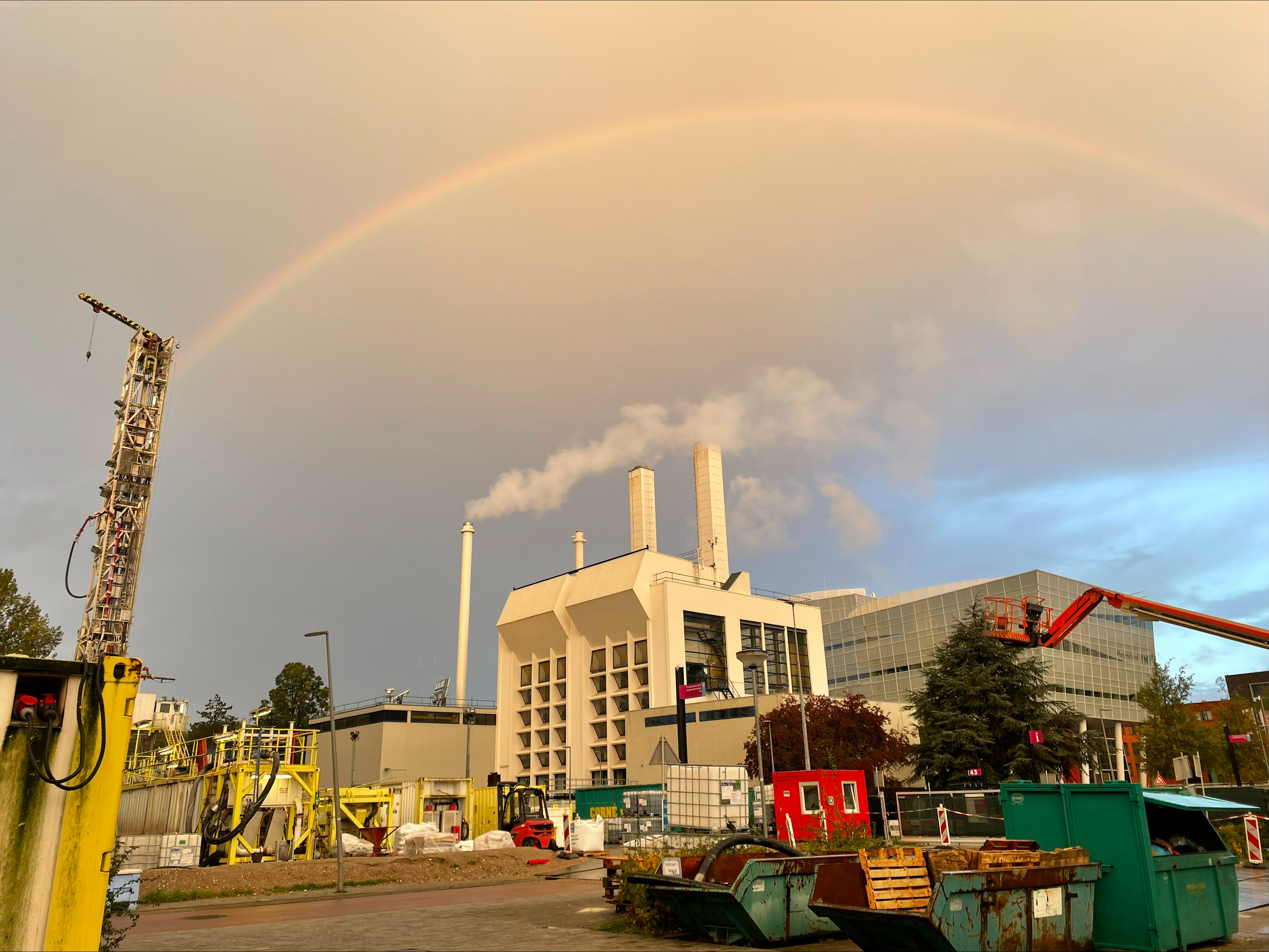 A growing geo-energy community
We need you!

What can you do?
                Make contacts between the GETB community and projects;
 add your own data; use the vocabulary or add to it